Predkladanie priebežných správ KA2
Strategické partnerstvá  zložené výlučne zo škôl 
Košice, 22. 5. 2018
Zvolen, 23. 5. 2018
Priebežná správa
Príklad zo zmluvy:
termín predloženia nie skôr ako 1.10.2018
inštrukcie k vyplneniu priebežnej správy - mailom
vyplniť rozpočtovú a textovú časť správy a podať cez Mobility Tool
správa v slovenskom   jazyku
povinná príloha – čestné prehlásenie štatutárneho zástupcu
Priebežná správa
vyčerpaných min.70% z prvej splátky = žiadosť o druhú splátku (čl. I.4.3)
vyčerpaných < 70% z prvej splátky = ďalšia správa po vyčerpaní aspoň 70%
Priebežná správa
Schválenie
Zamietnutie
Priebežná správa
Partnerská škola
Koordinátorská škola
popíše realizované aktivity za celé partnerstvo 
vykáže v Mobility Tool svoje náklady
popíše svoje realizované aktivity  
vykáže v Mobility Tool svoje náklady
Priebežná správa – Zhrnutie
Aktualizácia všetkých číselných údajov a popisov za vykazované obdobie

Slovné popisy v rozpočtovej aj textovej časti správy -  aktivity realizované aj plánované – v slovenskom jazyku 

Číselné údaje – slovný popis - podporné dokumenty = jednotné informácie
 
Slovný popis: 
konkrétny
prehľadný
úplný: zodpovedané všetky otázky
špecifický: partner alebo koordinátor

Zmeny oproti schválenej prihláške – zdôvodniť v textovej časti správy

Interná kontrola údajov a textovej časti pred podaním

Informácia o podaní priebežnej správy – poverenému konzultantovi NA
Manažment a implementácia projektu
Oprávnené náklady:
riadenie projektu (plánovanie, financie, koordinácia, komunikácia medzi partnermi...)
vzdelávacie materiály v malom rozsahu
miestne projektové aktivity (projektová práca so žiakmi v triedach, aktivity práce s mládežou...)
informovanie a propagácia (brožúry, letáky, ...)
hostenie vzdelávacích aktivít
Manažment a implementácia projektu
Národné projektové stretnutia
Aktivita zahŕňa:
účasť projektových partnerov na stretnutiach, ktoré hostí iný projektový partner
stretnutia primárne zamerané na prípravu/koordináciu ďalších projektových aktivít
určené pre zamestnancov zodpovedných za projekt zo zapojených organizácií
účasť žiakov je možná za predpokladu, že ich účasť je nutná pre niektoré aspekty projektového manažmentu -   náležite odôvodniť v záverečnej správe
príspevok na cestovné náklady a na pobytové náklady (cesta tam aj späť)
Národné projektové stretnutia
http://ec.europa.eu/programmes/erasmusplus/resources/distance-calculator_en
Vzdelávacie aktivity
Nadnárodné aktivity, ktoré slúžia na dosiahnutie projektových cieľov. 
Cieľová skupina: pedagógovia, žiaci, študenti, dospelí učiaci sa


Oprávnené náklady: 
cestovné náklady účastníkov (vrátane sprevádzajúcich osôb) z miesta vysielajúcej organizácie do miesta aktivity a späť
pobytové náklady účastníkov (vrátane sprevádzajúcich osôb) počas aktivity – ubytovanie, strava, poistenie
Školiace aktivity v projektoch 2017: 
Krátkodobé výmeny skupín žiakov (min. 5 dní, okrem dní na cestovanie)
Krátkodobé spoločné podujatia prípravy zamestnancov (min. 3 dni, okrem dní na cestovanie)
Zmiešaná mobilita učiacich sa (Blended mobility) – min. 5 dní, okrem dní na cestovanie + virtuálna mobilita, Sprievodca programom,str. 297
Vzdelávacie aktivity
Cestovné náklady
Vzdelávacie aktivity
Individuálna podpora
ubytovanie, strava, poistenie a ďalšie náklady spojené s pobytom v zahraničí v súvislosti s projektom

Príjemca je povinný vyplatiť účastníkom vzdelávacích aktivít jednotkové príspevky v plnej výške (Zmluva o poskytnutí grantu, Článok I.12 Podpora účastníkom)
Vzdelávacie aktivity
Individuálna podpora
Individuálna podpora pre účastníkov aktivity, ktorá sa realizuje v ich vlastnej  krajine, je možná, pokiaľ:
1. aktivita zahŕňa účastníkov z projektových organizácií z aspoň dvoch rozličných krajín 
2. vzdialenosť medzi miestom odchodu a miestom príchodu účastníkov je aspoň 10 km.

Príjemca je povinný dokázať formálny vzťah s osobami, ktoré sa zúčastnia na nadnárodných vzdelávacích aktivitách, či sú do projektu zapojení ako zamestnanci  alebo ako žiaci.
Mimoriadne náklady
príspevok na skutočné náklady spojené so zadaním zákazky subdodávateľovi alebo s nákupom tovaru a služieb

Výpočet výšky grantu: refundácia 75% skutočne vynaložených oprávnených nákladov, t.z. z faktúry príjemcovi preplatená suma len do výšky 75%

Oprávnené náklady: subkontrakty a platba za tovar a služby v rozsahu, v akom boli žiadané príjemcom a schválené NA
Podpora na špeciálne potreby
dodatočné náklady, ktoré priamo súvisia s účastníkmi so zdravotným postihnutím

Oprávnené náklady: náklady priamo súvisiace s účastníkmiso zdravotným postihnutím na mobilitu do zahraničia, ktoré presahujú rámec jednotkových príspevkov

refundácia 100% skutočne vynaložených oprávnených nákladov

Príklady: špeciálna strava, individuálna preprava, náklady na ubytovanie atď.

Neoprávnené náklady: špeciálne pomôcky na výrobu marketingových materiálov, špeciálna klávesnica, počítačová myš

Pre držiteľov preukazu fyzickej osoby s ťažkým zdravotným postihnutím.
Dodatky k zmluve
Zmena:
Štatutára
Sídla
Názvu organizácie
Bankového účtu
IČO
Rozpočtu
Dĺžky trvania projektu
Dodatky k zmluve
Dodatky k zmluve
Príklad postupu pri zmene rozpočtu

Príjemca zašle do NA najprv mailom:
Žiadosť o zmenu rozpočtu s odôvodnením danej zmeny
Vyplnený formulár žiadosti o zmenu rozpočtu (erasmusplus/Mám projekt/Zmluvy/2017/školské vzdelávanie) http://www.erasmusplus.sk/index.php?sw=53&typ_prj=219&rok_prj=2017
Zaslať poštou do NA až po posúdení žiadosti

Žiadosť o dodatok zaslať do NA v dostatočnom predstihu pred nadobudnutím účinnosti a najneskôr jeden mesiac pred skončením obdobia vykonávania (Príloha I – Všeobecné podmienky, Čl. II.13)
Strategické partnerstvá zložené výlučne zo škôl
KA219


PODPORNÉ DOKUMENTY
PODPORNÉ DOKUMENTY
Právo NA vyžiadať si všetky podporné dokumenty 

kedykoľvek počas realizácie projektu
 
hodnotenie priebežnej správy, záverečnej správy
kontrola projektu
rizikovosť projektu
				a
do 3 rokov po ukončení projektu a zaplatení zostatku 
(ak je grant < 60 000 EUR) 


Príjemca je povinný uchovať všetky účtovné doklady, ktoré súvisia s implementáciou projektu, aj keď nie sú súčasťou požadovaných podporných dokumentov, v súlade s účtovnými zákonmi SR.
PODPORNÉ DOKUMENTY
Zdroj:
Príloha III – Finančné a zmluvné pravidlá (výzva 2017)

Zásady:
Dôkladné preštudovanie požiadaviek/organizačné know how

Priebežné spracovanie podporných dokumentov v reálnom čase

Archivácia: papierová forma

Na všetkých podporných dokumentoch uviesť identifikačné údaje:
Logo Erasmus+
Číslo projektu
Názov projektu
PODPORNÉ DOKUMENTY
MANAŽMENT A IMPLEMENTÁCIA PROJEKTU

Bez osobitných požiadaviek 

Dôkaz realizovaných aktivít a vytvorených výstupov - popis v priebežnej správe
PODPORNÉ DOKUMENTY
NADNÁRODNÉ PROJEKTOVÉ STRETNUTIA

Doklad o účasti na aktivite - certifikát/osvedčenie 

Prezenčná listina 

Podrobný program a použité materiály 

Ak cesta z/do iné sídlo vysielajúca-prijímajúca organizácia= zmena vzdialenostného pásma – itinerár a cestovné lístky, faktúry za cestovné
PODPORNÉ DOKUMENTY
VZDELÁVACIE, VYUČOVACIE A ŠKOLIACE AKTIVITY
  
Doklad o účasti na aktivite - certifikát/osvedčenie

Ak cesta  z/do iné sídlo vysielajúca-prijímajúca organizácia = zmena vzdialenostného pásma
Skutočný itinerár cesty 
Cestovné lístky, faktúry za cestovné
Výnimočné prípady - náležite odôvodnené: nepredloženie dokladov tretej strany
Čestné prehlásenie príjemcu o začiatku a konci mobility
PODPORNÉ DOKUMENTY
PODPORA PRE ŠPECIÁLNE POTREBY

MIMORIADNE NÁKLADY

Faktúry – skutočne vynaložené náklady 
Náležitosti faktúry: V súlade s účtovnými zákonmi Slovenskej republiky
PODPORNÉ DOKUMENTY
NADNÁRODNÉ PROJEKTOVÉ STRETNUTIA
Prezenčná listina

Dátum
Miesto
Meno a priezvisko účastníka
e-mailová adresa – (len výzva r. 2016)
Názov a adresa vysielajúcej organizácie
Podpis účastníka
Logo Erasmus+
Číslo projektu
Názov projektu
PODPORNÉ DOKUMENTY
VZDELÁVACIE, VYUČOVACIE A ŠKOLIACE AKTIVITY
Doklad o účasti na aktivite – certifikát

Meno a priezvisko účastníka
Účel aktivity v zahraničí
Krátkodobá výmena skupín žiakov
Dátum začiatku a ukončenia 
Podpis zástupcu prijímajúcej organizácie 
Pozícia zástupcu prijímajúcej organizácie
Pečiatka prijímajúcej organizácie
Logo Erasmus+
Číslo projektu
Názov projektu
Kontroly
Kontrola na mieste počas realizácie projektu: 
počas realizácie projektu
len u vybratých projektov
u príjemcu grantu

Kontrola na mieste po ukončení projektu:
po skončení kontroly záverečnej správy
len u vybratých projektov
u príjemcu grantu

Hĺbková kontrola:
počas alebo po skončení kontroly záverečnej správy
len u vybratých projektov (príjemca do NA zašle kópie podporných dokumentov)
v priestoroch národnej agentúry
Audity, archivácia
Audity:
vykonáva Komisia, Národná agentúra, Európsky dvor audítorov
počas trvania projektu a 5 rokov od dátumu platby zostatku
3 roky ak je grant < 60 000 EUR

Archivácia:
počas trvania projektu a 5 rokov od dátumu platby zostatku
3 roky ak je grant < 60 000 EUR
Diskusia
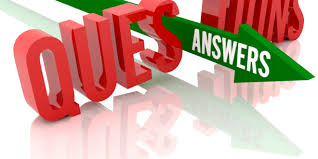 Ďakujeme za pozornosť!
backoffice@saaic.sk